Remdesivir Versus Standard of Care for Severe Coronavirus Disease 2019 Infection
Dr Susan A Olender
Columbia University Irving Medical Center, New York, USA
Research funding from Gilead Sciences.
01295
Remdesivir Versus Standard of Care for Severe Coronavirus Disease 2019 InfectionSA Olender1, TL Walunas2, E Martinez3, M Boffito4, KK Perez5, A Castagna6, S Wang7, P Goyal8, D Ripamonti9, JI Bernardino10, R Haubrich11, AP Chokkalingam11, G Wu11, H Diaz-Cuervo12, DM Brainard11
1Columbia University Irving Medical Center, New York, USA; 2Northwestern University Feinberg School of Medicine, Chicago, USA; 3Hospital Clinic of Barcelona, Barcelona, Spain; 4Chelsea and Westminster Hospital NHS Foundation Trust, London, UK; 5Houston Methodist, Houston, USA; 6Vita-Salute San Raffaele University, IRCCS San Raffaele, Milan, Italy; 7Saint Barnabas Medical Center, RWJBarnabas Medical Group, Livingston, USA; 8Weill Cornell Medicine, New York, USA; 9ASST Papa Giovanni XXIII, Bergamo, Italy; 10Hospital La Paz, IdiPAZ, Madrid, Spain; 11Gilead Sciences, Foster City, USA; 12Gilead Sciences, Madrid, Spain
Introduction
Remdesivir is a direct-acting nucleotide pro-drug inhibitor of viral RNA‑dependent RNA polymerases1
Approved by the FDA for treatment of hospitalized patients with COVID‑19
The efficacy of remdesivir in patients with severe COVID-19 was assessed in an interim Day 14 comparative analysis of the remdesivir RCT (Study 5773) versus a real‑world, contemporaneous SOC cohort (Study 5807)2
Day 14 clinical recovery was higher with remdesivir versus SOC
74% vs 59%; adjusted OR 2.03, 95% CI 1.34–3.08, P < 0.001 
Day 14 mortality was lower with remdesivir versus SOC
8% vs 13%; adjusted OR 0.38, 95% CI 0.22–0.68, P = 0.001
After additional patient accrual, we report the final co-primary endpoint results from this comparative study: Day 14 clinical recovery and Day 28 all-cause mortality
CI, confidence interval; FDA, Food and Drug Administration; OR, odds ratio; RCT, randomized controlled trial; SOC, standard of care 
1. Gordon CJ, et al. J Biol Chem 2020;295:6785–6797; 2. Olender SA, et al. Clin Infect Dis 2020 [Epub ahead of print]
3
Methods: Study design
Dataset included patients from Germany, Hong Kong, Italy, Korea, Singapore, Spain, Taiwan, UK, and USA
Full analysis set:
Remdesivir cohort: n=368 patients
Non-remdesivir cohort: n=1399 patients
Analysis populations were balanced using propensity score matching (up to 1:10 ratio)†
Primary analysis: GEE logistic regression model, including treatment as an independent variable and matched sets as clusters
Additional analyses: Multivariable GEE logistic regression model, including treatment as the independent variable and covariates associated with COVID-19 outcome
*Recruitment for both studies was conducted prior to the results of the RECOVERY trial and data on corticosteroid use was therefore not collected. †Baseline factors included in the propensity score matching: duration of symptoms prior to baseline; clinical status using the 7-point ordinal scale score; age (<40 years, 40–64 years, ≥65 years); sex; race (Asian, Black, Other, White); country of enrollment (Italy, Spain, USA, Other); obesity; comorbidities; investigational COVID-19 medications at the time of study design. ‡200 mg on Day 1, followed by 100 mg daily on Days 2–5 or Days 2–10GEE, generalized estimating equation; PCR, polymerase chain reaction; SOC, standard of care; SpO2, oxygen saturation
4
Methods: Patient disposition
Remdesivir cohort (Study 5773)
Non-remdesivir cohort (Study 5807)
Data collected: N=397*
Data collected: N=3442*
Did not meet eligibility criteria† for propensity score model: n=632
All enrolled analysis set: n=397
All enrolled analysis set: n=2710
Removed§ : n=733
Removed‡ : n=15
Included in the propensity-score model: n=382
Included in the propensity-score model: n=1937
Unable to be matched: n=538
Unable to be matched: n=14
Full analysis set: n=368
Full analysis set: n=1399
*Cut-off 24 July 2020. †ECMO on Day 1; ALT/AST >5× the upper limit of normal on Day 1; creatinine clearance <50 mL/min (Cockcroft–Gault) at Day 1; pregnant/breastfeeding. ‡Missing data at Day 28 (n=7); missing propensity-score model covariates (n=8). §Not requiring supplemental oxygen at baseline (n=6); missing Day 28 outcome data (n=67); missing propensity score model covariates (n=700)
5
Methods: Day 14 clinical recovery
Day 14 clinical recovery was determined using a 7-point ordinal scale
Clinical recovery was defined as a change in ordinal scale from 2–4 to 5–7; or from 5 to 6–7; or from 6 to 7
ECMO, extracorporeal membrane oxygenation
6
Patient demographics and baseline characteristics for the matched population (full analysis set)
*Weighted summary statistics. †Included interferons, investigational biologics, plasma, sarilumab, siltuximab, and tocilizumab. ‡Included aminoquinolines, chloroquine, hydroxychloroquine, and hydroxychloroquine sulfateBMI, body mass index; COPD, chronic pulmonary obstructive disease; ECMO, extracorporeal membrane oxygenation; NIV, non-invasive ventilation; SD, standard deviation
7
Primary endpoint analyses: Day 14 clinical recovery and Day 28 all-cause mortality
Day 14 clinical recovery
Day 28 all-cause mortality
Adjusted odds ratio: 1.49 (95% CI 1.16–1.90)
P = 0.0017
Patients in the remdesivir cohort had significantly higher Day 14 clinical recovery rates and significantly lower Day 28 all-cause mortality rates compared with the non-remdesivir cohort
*Weighted statisticsCI, confidence interval
8
Adjusted odds ratio: 0.67 (95% CI 0.47–0.95)
P = 0.026
Day 28 all-cause mortality rate after stratification for baseline oxygen requirement
Day 28 all-cause mortality rates for patients categorized according to oxygen support status required at baseline
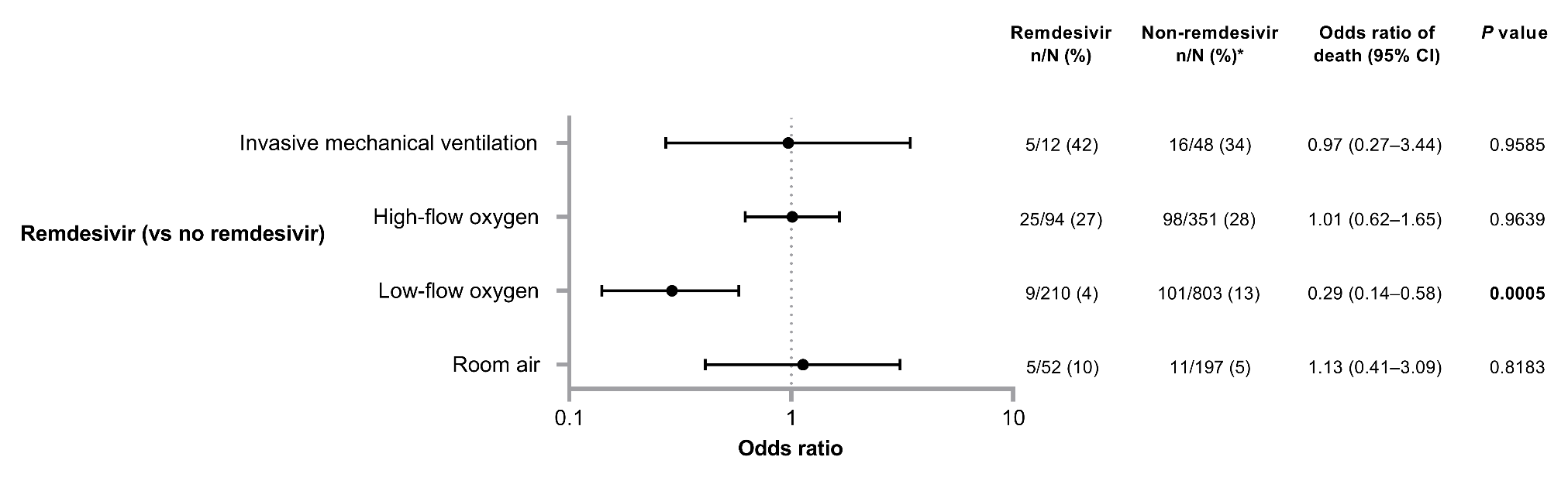 Patients in the remdesivir cohort on low-flow oxygen at baseline had significantly lower Day 28 all-cause mortality rates compared with the non-remdesivir cohort on low-flow oxygen
*Weighted statisticsCI, confidence interval
9
Multivariable analysis: Additional factors that influence 28-day survival in patients with severe COVID-19
Odds ratio for Day 28 all-cause mortality using the GEE logistic regression model
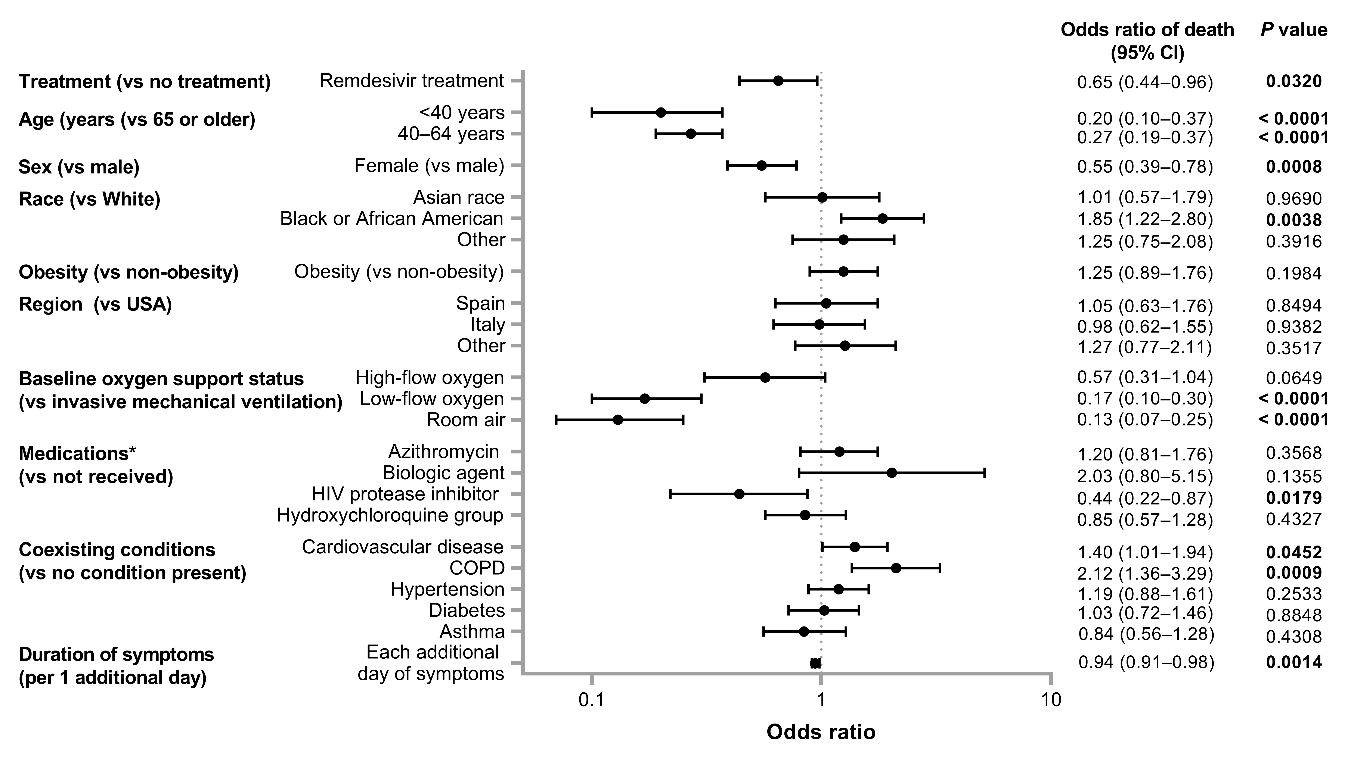 Remdesivir treatment reduces mortality after accounting for all the factors included in the model†
*Potentially active against COVID-19. †Covariates: duration of symptoms prior to baseline, age (<40 years, 40–64 years, ≥65 years), sex, race (Asian, Black, Other, White), oxygen support status (invasive mechanical ventilation, high-flow oxygen, low-flow oxygen, room air); country of enrollment (Italy, Spain, USA, Other), obesity, comorbidities (hypertension, cardiovascular disease, diabetes mellitus, COPD, asthma), and COVID-19 medications (azithromycin, biologics, HIV protease inhibitors, hydroxychloroquine) taken at/prior to baseline. CI, confidence interval; COPD, chronic obstructive pulmonary disease; GEE, generalized estimating equation
10
[Speaker Notes: A lower risk of death was associated with:
Remdesivir treatment
Longer duration of symptoms prior to baseline
Younger age
Being female
Being White (vs Black/African American)
Receiving an HIV protease inhibitor prior to baseline
Not having CVD or COPD
Being on room air or low-flow oxygen at baseline (vs being on invasive mechanical ventilation)]
Conclusions
Remdesivir was associated with significantly higher rates of clinical recovery at Day 14 and lower Day 28 all-cause mortality compared with SOC treatment in hospitalized patients with severe COVID-19
In the subgroup analysis, with limited sample sizes in some groups, a significant mortality benefit could be seen in patients on low-flow oxygen at baseline
Overall, these data support the use of remdesivir treatment to improve clinical recovery and decrease mortality from severe COVID-19
Findings are consistent with accumulating evidence supporting the use of remdesivir in patients with severe COVID-191–4
Remdesivir may help to reduce the burden on hospitals during COVID-19 surges
1. Goldman JD, et al. N Engl J Med 2020;383:1827–1837. 2. Antinori S, et al. Pharmacol Res 2020;158:104899. 3. Grein J, et al. N Engl J Med 2020;382:2327–2336. 4. Beigel JH, et al. N Engl J Med 2020;383:1813–1826
11
Acknowledgments
The studies were funded by Gilead Sciences. We extend our thanks to the participants, their partners and families, and the study investigators. Medical writing support was provided by Emma McConnell (Aspire Scientific, Ltd) and funded by Gilead Sciences
12